Welcome Here
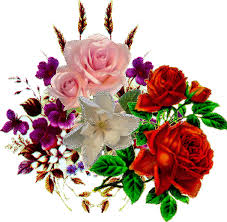 Introduction : Teacher
MD.ABDUR ROUF
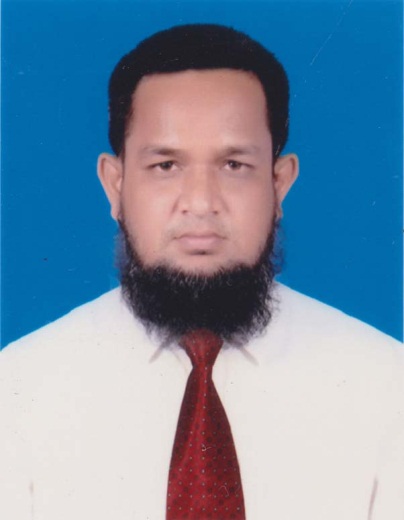 Lecturer in English 
B.A (Hons) M.A in English 
 Khalna Islamia Fazil(DEGREE) Madrasha
Patnitala,Naogaon.
Mob : 01767650169
Look at the pictures :
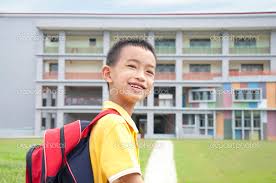 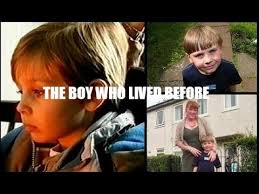 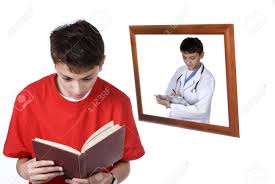 Watch  the  table  and try to guess  :
Introduction : Topic
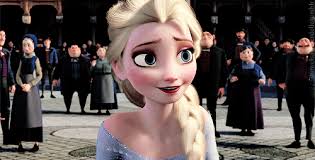 Verb – Tense ( Part- I )
Created For Class : VI - XII
Estimated Time : 45 Minutes 
Date : 25/08/2019
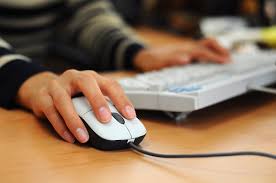 Outcomes of the lesson :
After  reading  the lesson, you will  learn….
the classification of the tense.
 the structures of  various tenses.
 to identify the tenses in sentence.
 to make sentences according to tense.
lesson :- a.Kinds of tense
Present
Past
Tense
Future
Verb-Tense in Total :
Present
Indefinite
Continuous
Past
Perfect
Future
Perfect Continuous
A. Group Work :
Group-A
Write down the names of Indefinite Tenses .
Group-B
Write down the names of  Continuous Tenses .
Group-C
Write down the names of  Perfect  Tenses .
Group-D
Write down the names of  Perfect Continuous  Tenses .
Lesson-B-I : Structures :
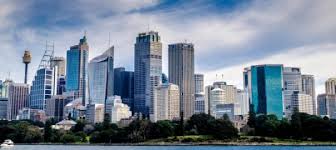 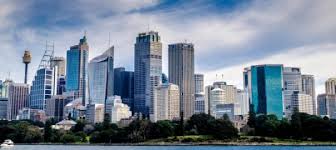 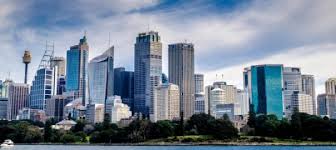 Make some sentences : Indefinite :
He (go) – to the school.
Present :  He goes to the school .
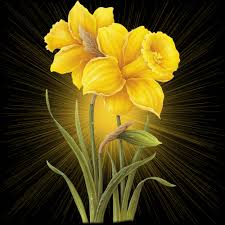 Past :  He went to the school .
Future :He will go to the school .
Lesson- B-II : Structure
Lesson- B-II : Structure
Lesson- B-II : Structure
Lesson- B-II : Structure
Make sentence as directed :
I
II
III
My parents  (live) – in a small village in Rajshahi. (Past Continuous)
She ( cook ) – a good dish for us now. ( Present Continuous )
Hasan  (wait ) – for me in the station tomorrow. ( Future Continuous)
My parents were living in a small village in Rajshahi .
She is cooking a good dish for us now.
Hasan will be waiting for me in the station tomorrow.
Lesson- B-III:  Structure
Lesson- B-III:  Structure
Lesson- B-III:  Structure
Lesson- B-III:  Structure
Make sentence as directed :
I
II
III
My parents  (leave) – the small village in Rajshahi. (Past Perfect)
She ( cook ) – a good dish for us  today. ( Present  Perfect )
Hasan  (find) –  me in the station tomorrow. ( Future Perfect )
My parents had left  the small village in Rajshahi .
She has cooked a good dish for us  today.
Hasan will have found me in the station tomorrow.
B. Pair Work :
Kamal (write) – a story .
Lesson- B-IV: Structure
Lesson- B-IV: Structure
Lesson- B-IV: Structure
Lesson- B-IV: Structure
Lesson- B-IV: Structure
Tell the name of the tense in sentences
1
2
3
The boy will have been waiting in the station for two hours.
You have been running in the field  for two hours.
The students had been writing an essay yesterday for two hours.
Future Perfect Continuous Tense
Present  Perfect Continuous Tense
Past Perfect Continuous Tense
C. Evaluation  :
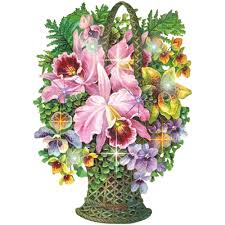 Write down the answers of  the following question ?
How many tenses are there in the verb of English Grammar? 

Write down the names  of  the  present  tense .

Write down the three structures of  perfect tense.
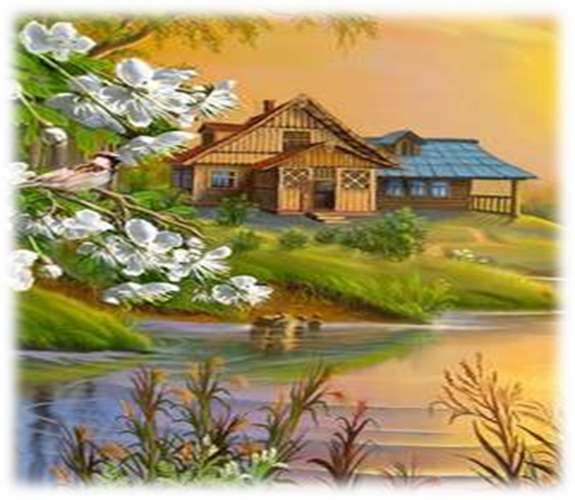 Home Work
Make  sentences by all the structures:

She (buy) – a new dress in the market. 
I (watch) – television at home .
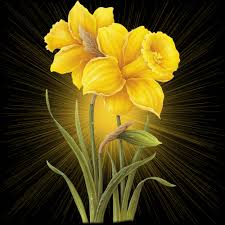 Thank You
English:–Verb-Tense ||Class-VI-XI||Part-I
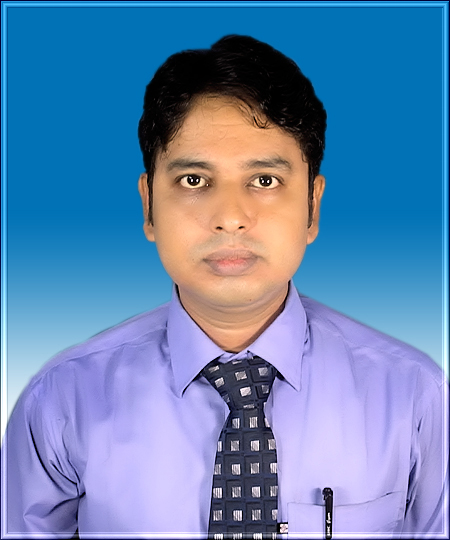 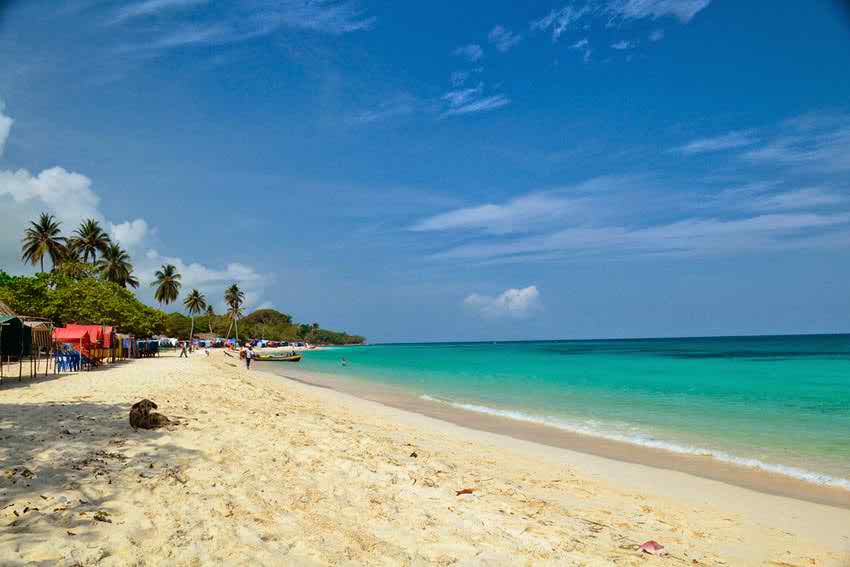 Composed By: 
Mr. P.K. Chakrabarty 
B.A.(Hons) M.A in English
Contact Information :
E-mail : tarunkcb001@gmail.com
Mob: 01986519507